Microbiology:  why should we care?
There are 10 times more bacteria in your digestive system than there are cells in your entire body.
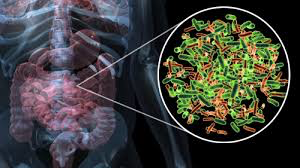 There are more microbes on your hand than there are people on the planet
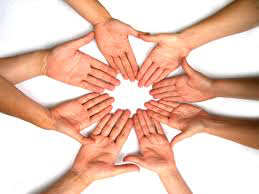 Microbes generate at least half the oxygen we breathe
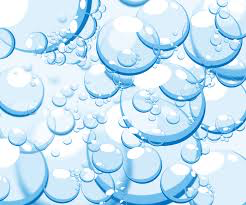 If a single bacterium with a generation time of 20 min reproduced for 48 hr, the population it produced would weigh about 4000 times the weight of the Earth
Microbes are significant.
Virus
Virus
Archaea
Virus
Archaea
Bacteria
Protists
Virus
Archaea
Bacteria
Protists
Virus
Archaea
Bacteria
Characteristics?
Microscopes
Probably invented early 1600’s
Popularized by Antonie van Leeuwenhoek
“Father of microscopy”
Discovered microorganisms 1676
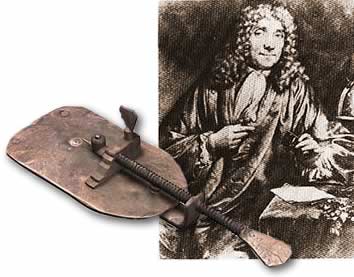 Microscopes: light vs. electron
Microscopes: light vs. electron
Light microscopy (and Fluorescence microscopy)
Microscopes: light vs. electron
Light microscopy (and Fluorescence microscopy)
Can be used on living samples
Active processes
Observe in real time
Microscopes: light vs. electron
Light microscopy (and Fluorescence microscopy)
Can be used on living samples
Active processes
Observe in real time
Colour
Microscopes: light vs. electron
Light microscopy (and Fluorescence microscopy)
Can be used on living samples
Active processes
Observe in real time
Colour
Maximum magnification: 1000x
Microscopes: light vs. electron
Light microscopy (and Fluorescence microscopy)
Can be used on living samples
Active processes
Observe in real time
Colour
Maximum magnification: 1000x
Microscopes: light vs. electron
Electron microscope
Microscopes: light vs. electron
Electron microscope
2 million x magnification
Microscopes: light vs. electron
Electron microscope
2 million x magnification
Black and white
Microscopes: light vs. electron
Electron microscope
2 million x magnification
Black and white
Sample must be dead
Microscopes: light vs. electron
Electron microscope
2 million x magnification
Black and white
Sample must be dead
Two-types:
Transmission electron microscope (TEM)
Extremely thin section of specimen
2-D image
Microscopes: light vs. electron
Electron microscope
2 million x magnification
Black and white
Sample must be dead
Two-types:
Transmission electron microscope (TEM)
Extremely thing section of specimen
2-D image
Scanning electron microscope (SEM)
3-D surface image
Microscopes: light vs. electron
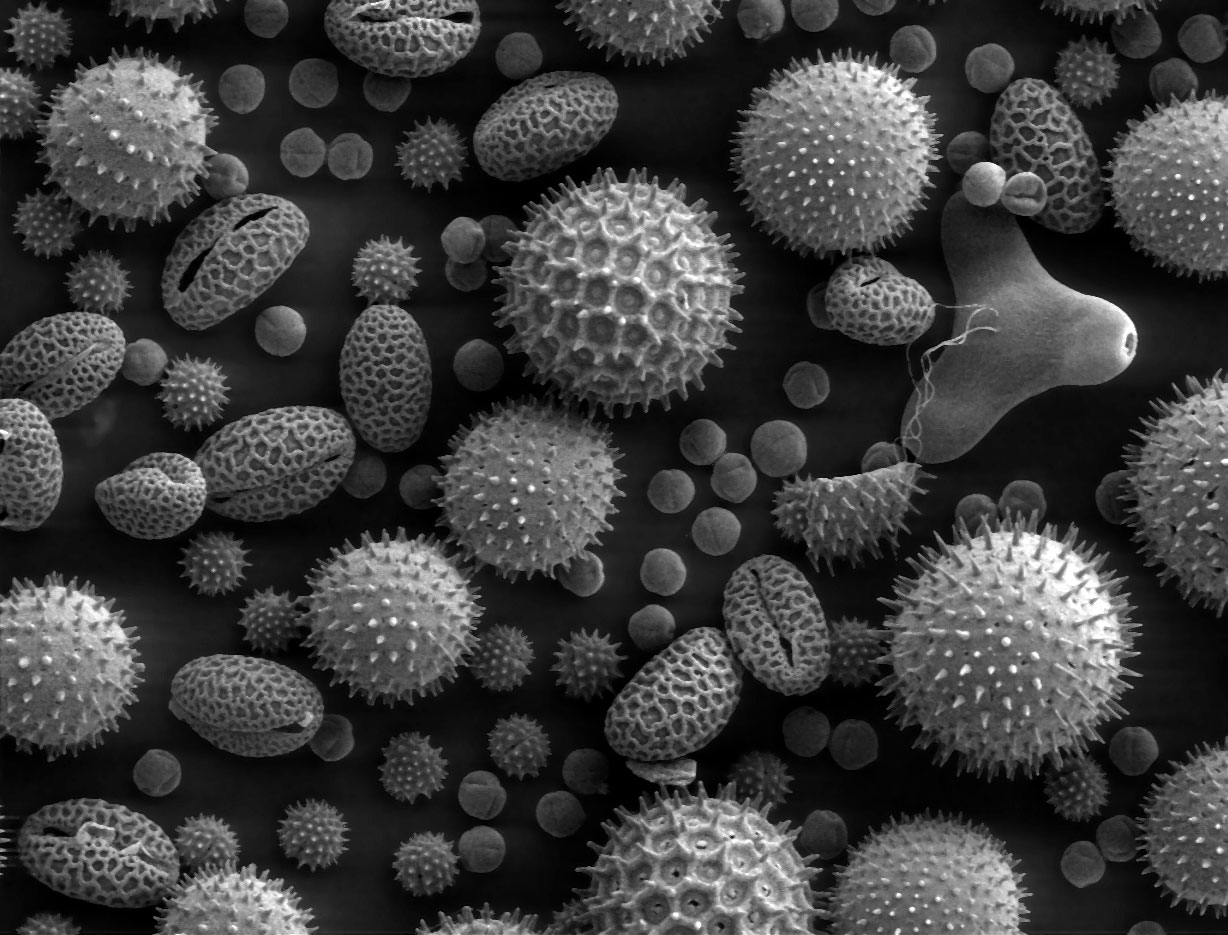 Electron microscope
2 million x magnification
Black and white
Sample must be dead
Two-types:
Transmission electron microscope (TEM)
Extremely thing section of specimen
2-D image
Scanning electron microscope (SEM)
3-D surface image
Microscopes: light vs. electron
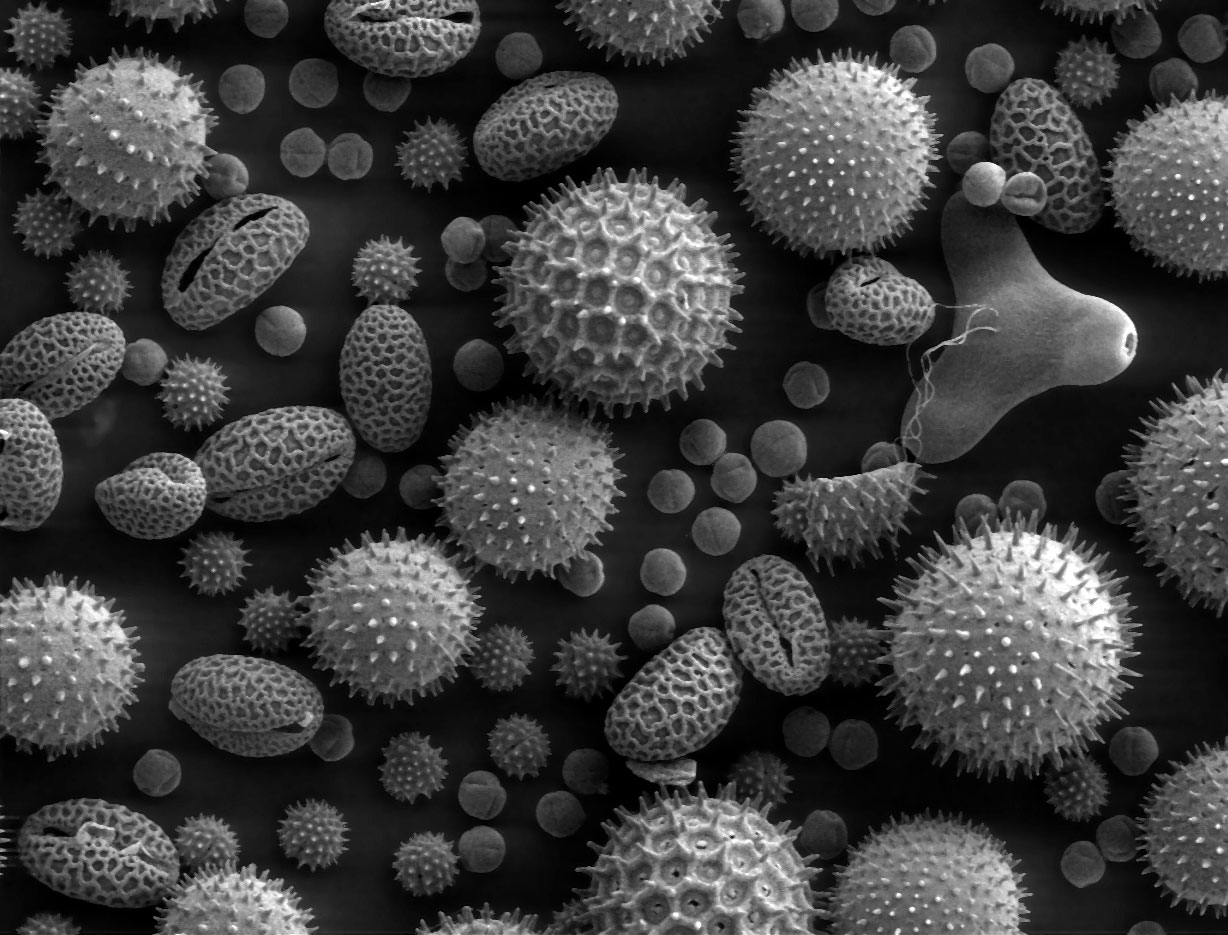 Electron microscope
2 million x magnification
Black and white
Sample must be dead
Two-types:
Transmission electron microscope (TEM)
Extremely thing section of specimen
2-D image
Scanning electron microscope (SEM)
3-D surface image
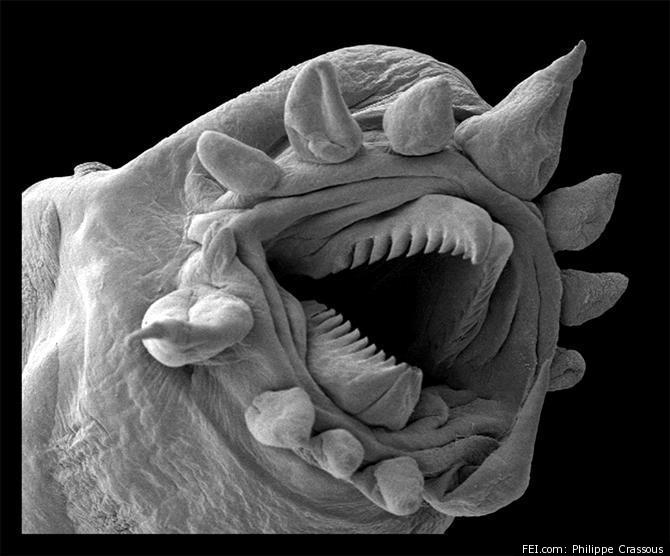 Important parts:
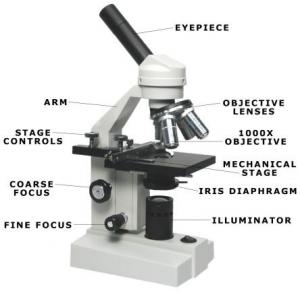 Calculations: magnification
Calculations: magnification
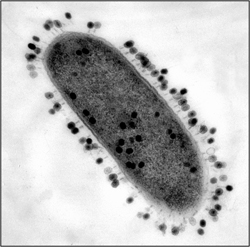 3.2 cm
Calculations: object size
Calculations: object size
Microscope lab skills
Safe behaviour!
Carrying your microscope
Creating a slide
Focusing your microscope: 4x, 10x, 40x
Troubleshooting